Thought of the Day
“What you share online is a reflection of who you are. Make sure it’s something you’d be proud to stand by in the real world.”
Bear Grylls
Remember to complete all homework tasks on SAM Learning
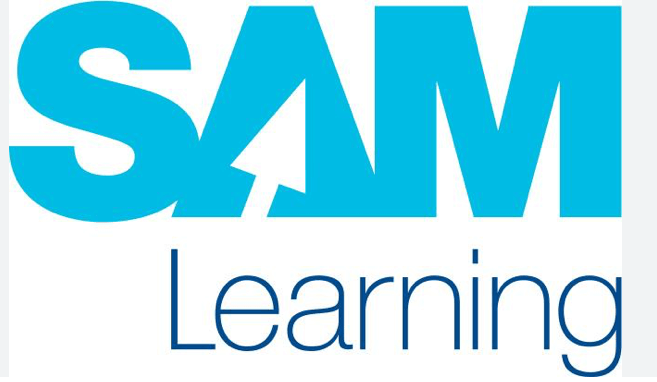 We still use Classcharts for announcements, surveys and revision material 

Homework Club every morning in West Canteen from 8am 

Library is open before school and at break times

Students on the following slides have not completed ALL tasks
Make sure you are completing the SET TASKS! These are the tasks your teachers have set.
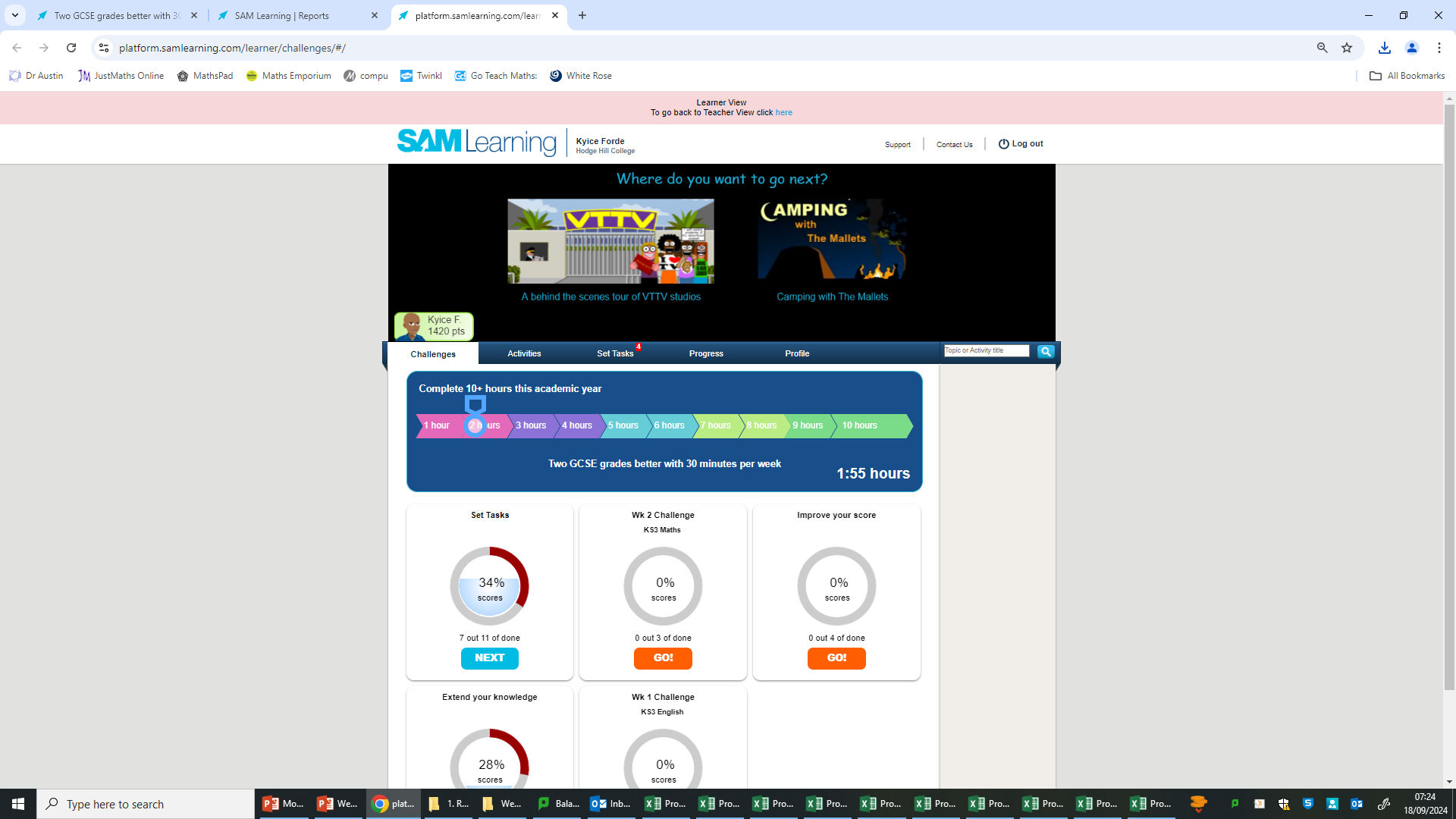 [Speaker Notes: Please give time for the students to produce answers for themselves before showing answers.]
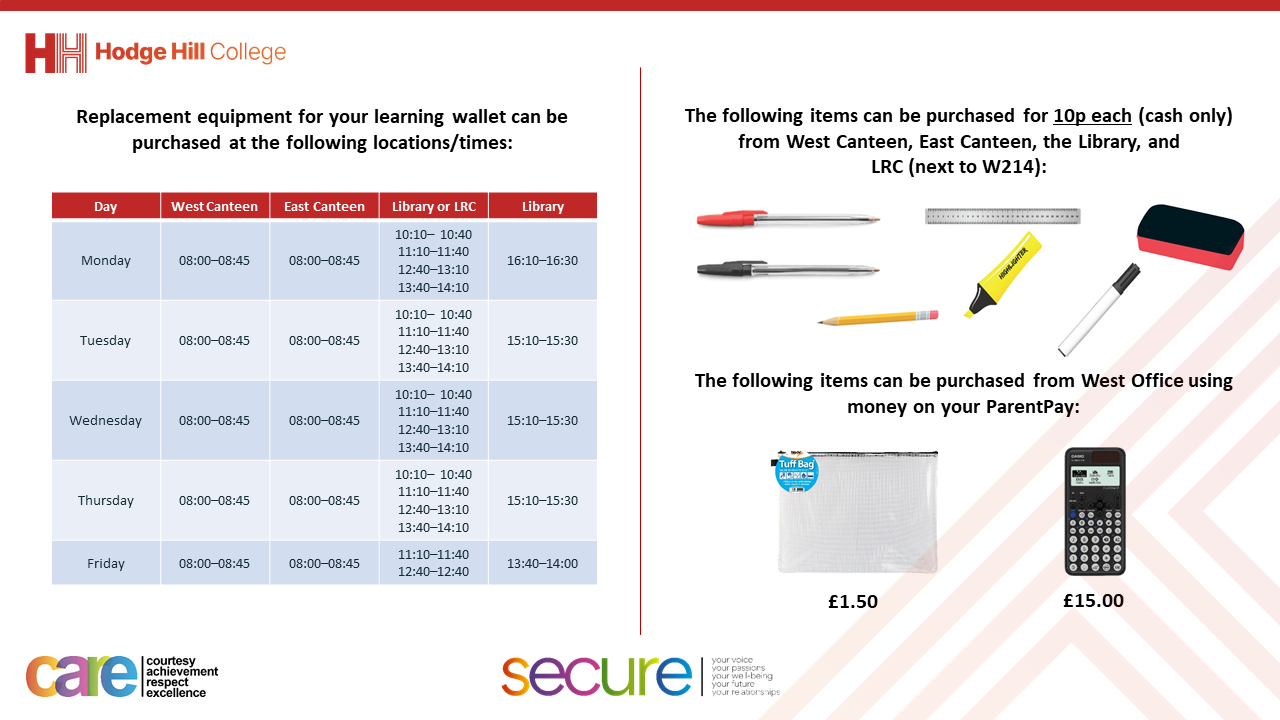 Secure your Wellbeing: Learning Journey
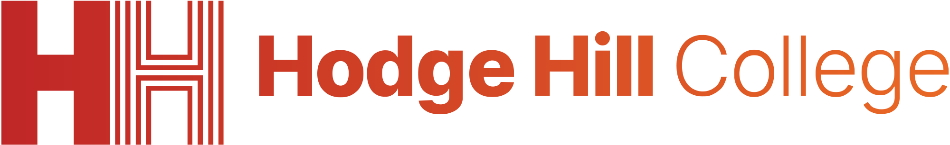 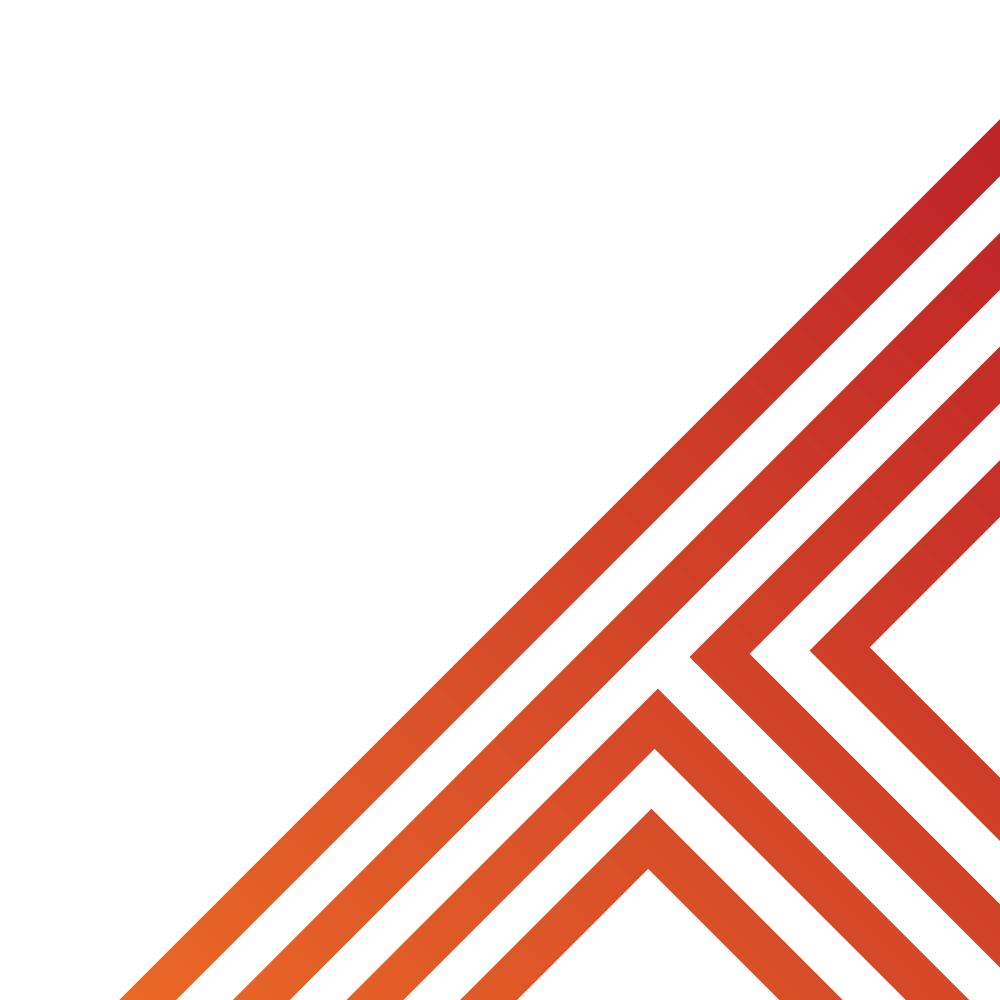 Dangers of gang culture
Importance of role models
What is criminal activity?
What does your online presence look like?
Dangers of knife crime
Why is failure a good thing
Please remember that during the lesson we should not be asking any pupil or teacher personal questions.

Your teacher can ask you questions but this will be to check your knowledge in the lesson.
Today we will look at:

The importance of online presence

This includes:
Definition of online presence
Thinking about examples of positive and negative online presence
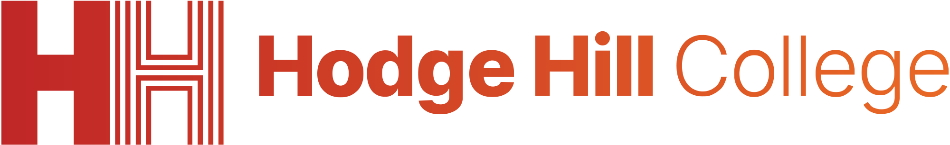 Online Presence
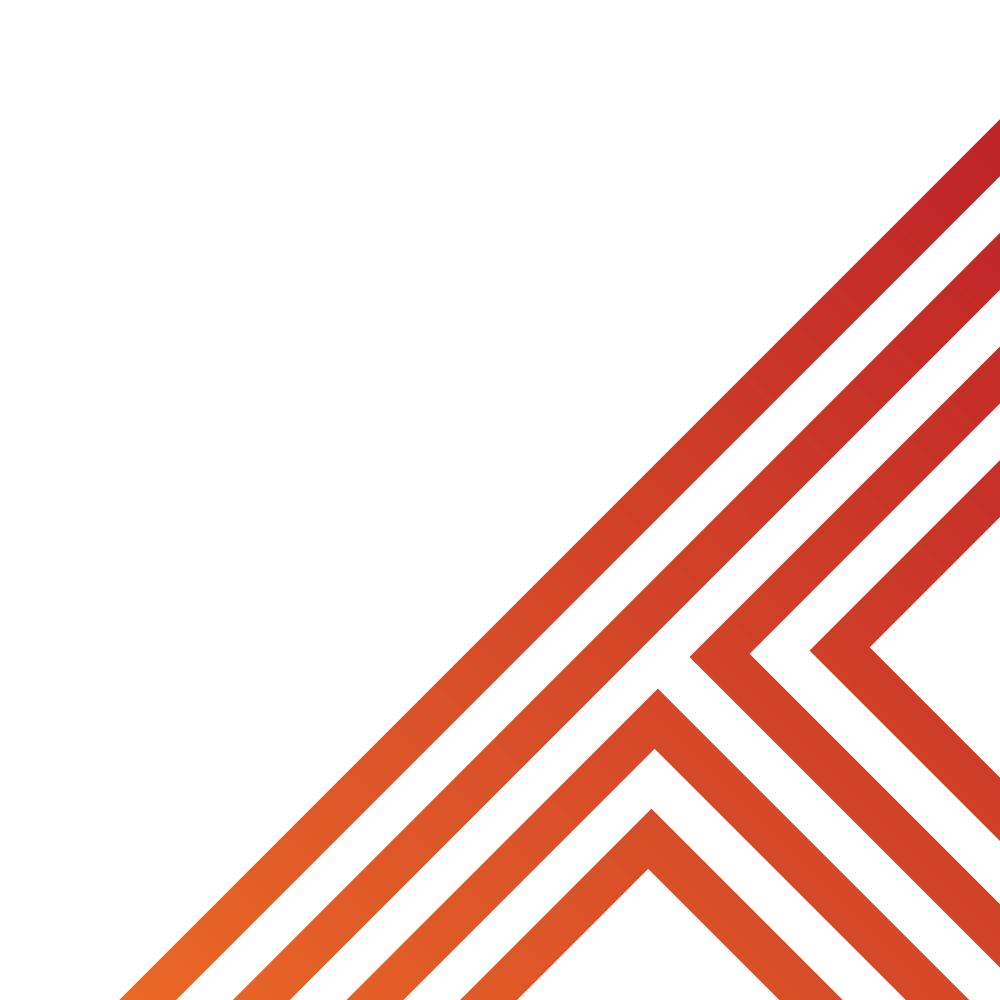 Online presence is…

“everything someone posts, likes, shares and interacts with online”
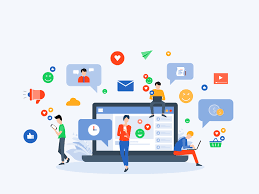 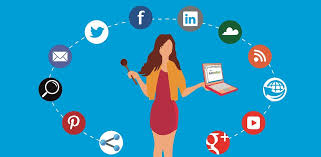 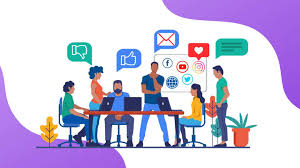 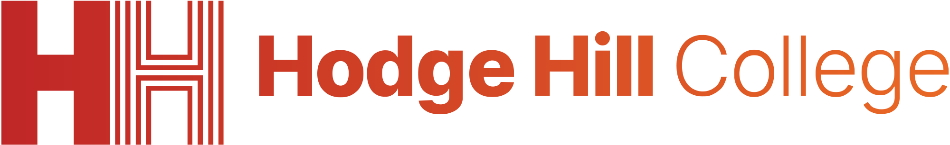 Why are we learning about this?
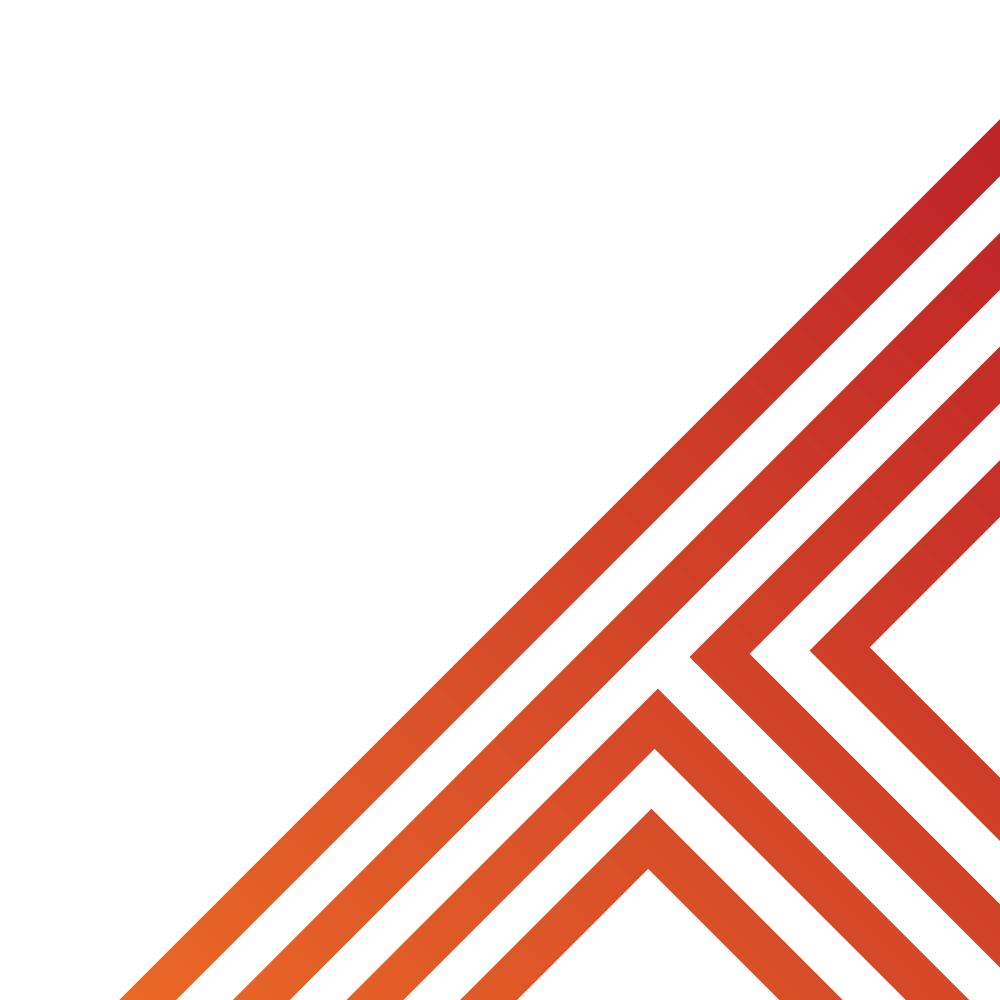 This links to the Golden Thread of “Secure your Wellbeing”

People are spending more and more time online. It is important to know who this can impact you in the future.
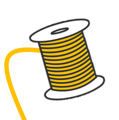 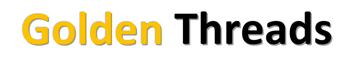 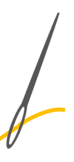 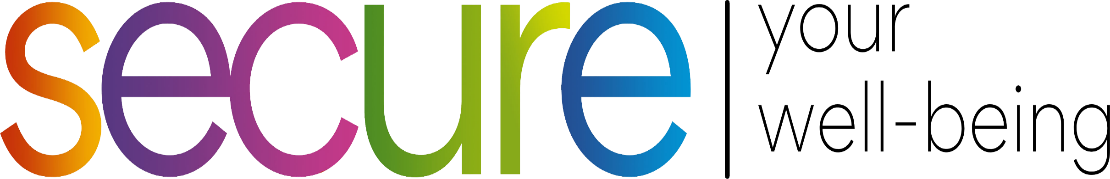 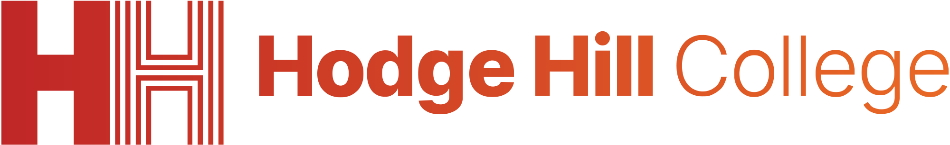 Why are we learning about this?
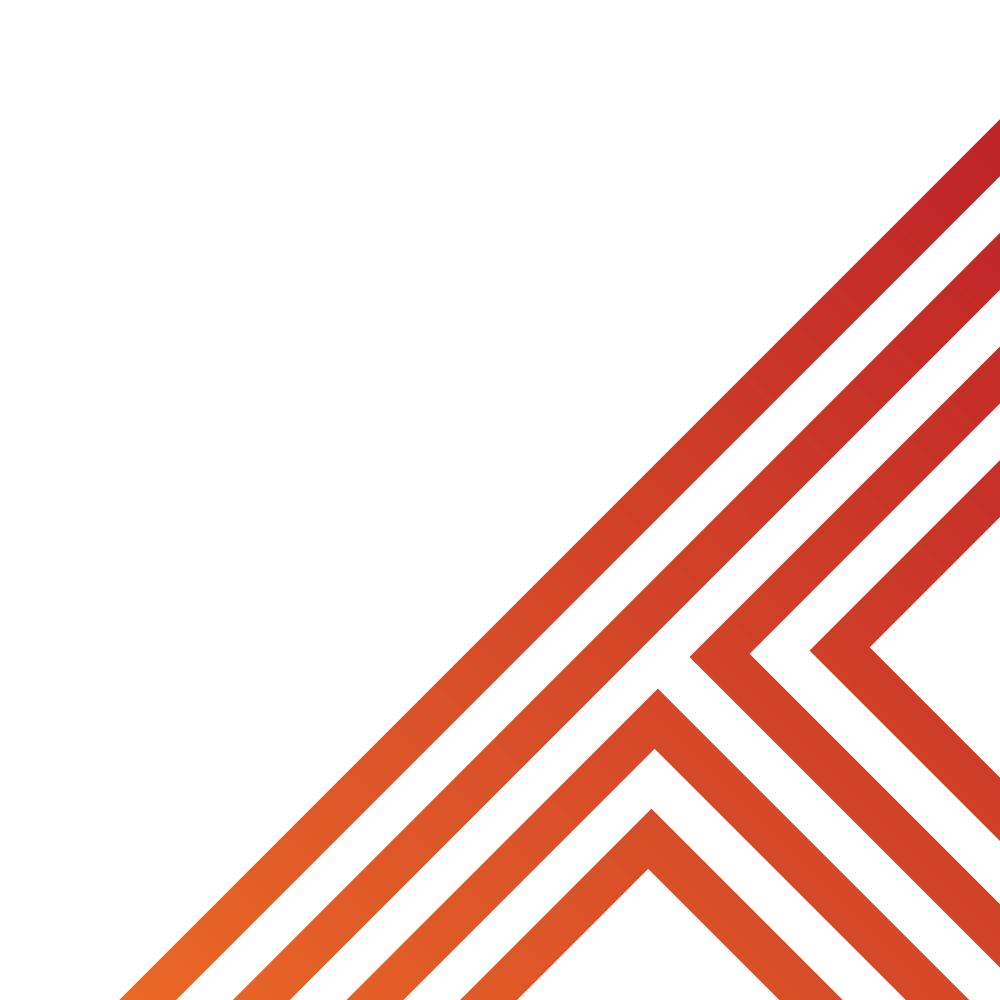 Rule of Law is a British Value that means everyone is expected to follow the laws. There are laws around what can be posted online. An easy way to think is – would this be acceptable offline? If no, it is not acceptable online.
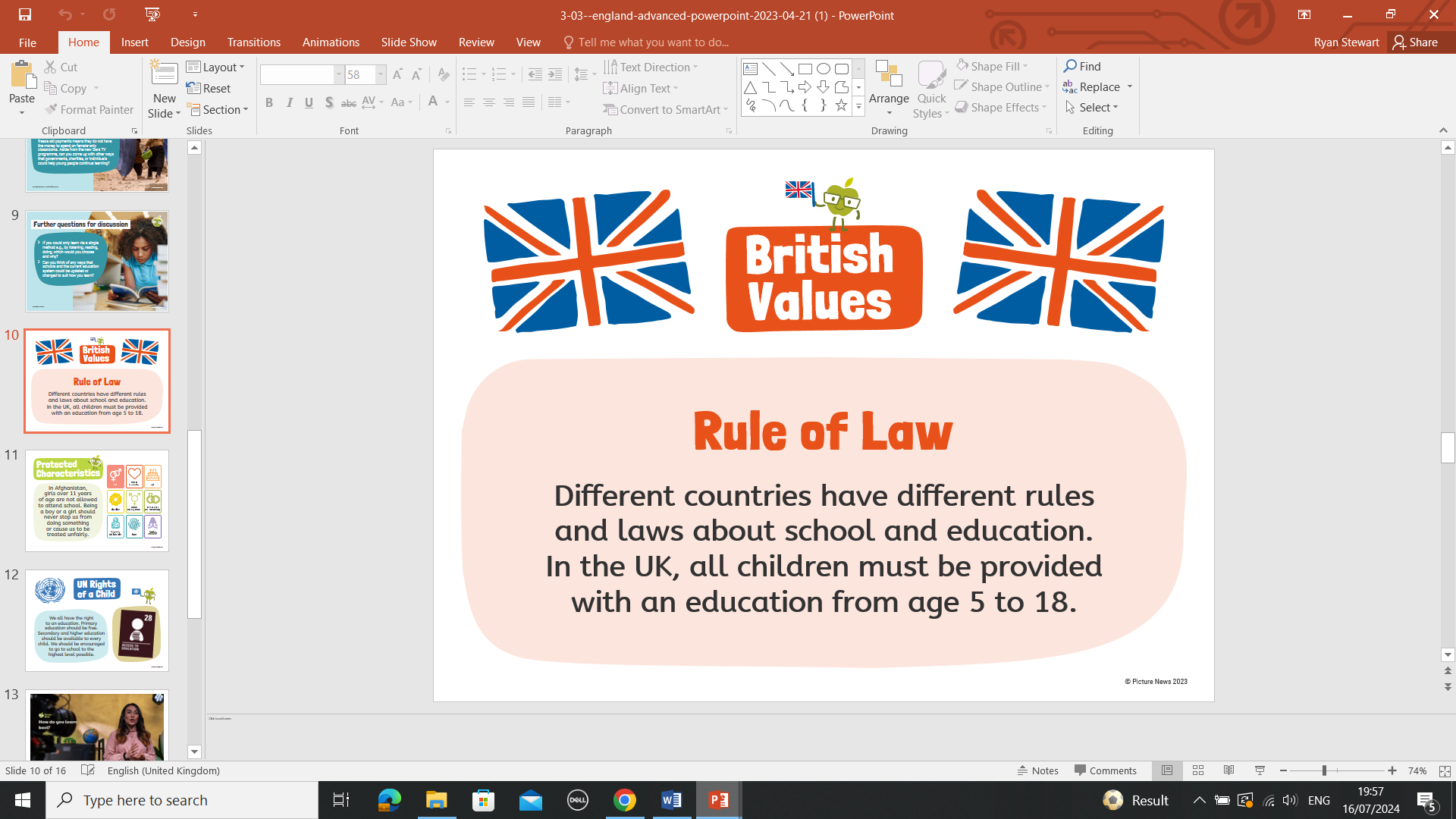 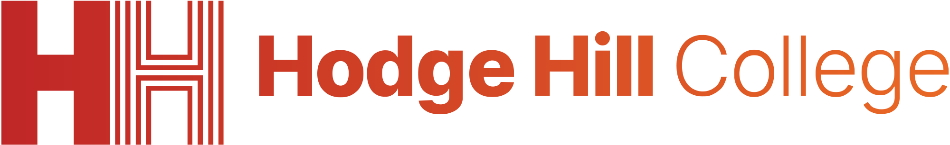 Why are we learning about this?
UN Rights
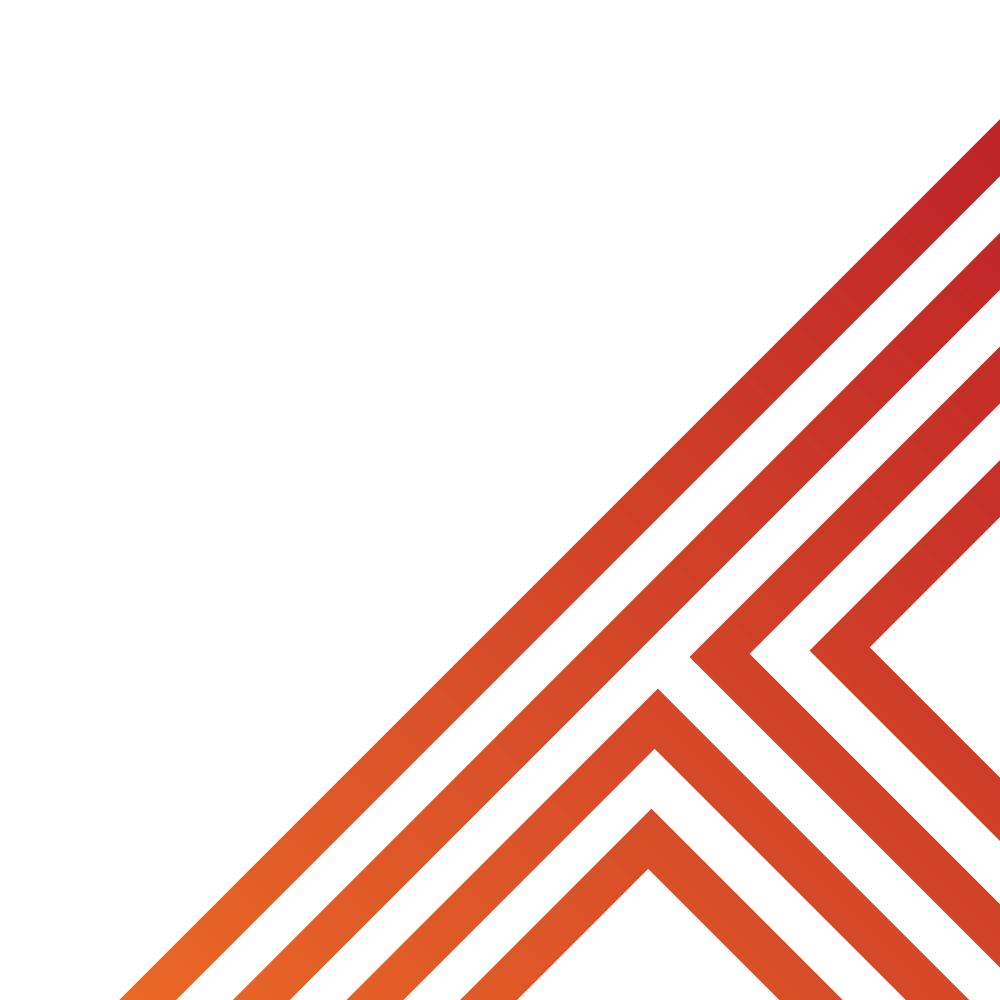 Article 29 states that children’s education should help them live peacefully. Unfortunately lots of young people comment, like and share negative and hurtful things online. It is important to know that this adds to your online presence which in most cases is permanent.
of a Child
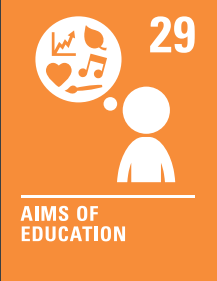 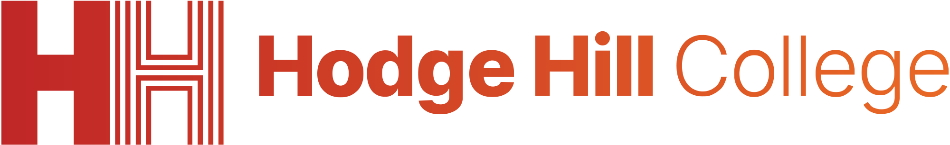 Importance of your online presence
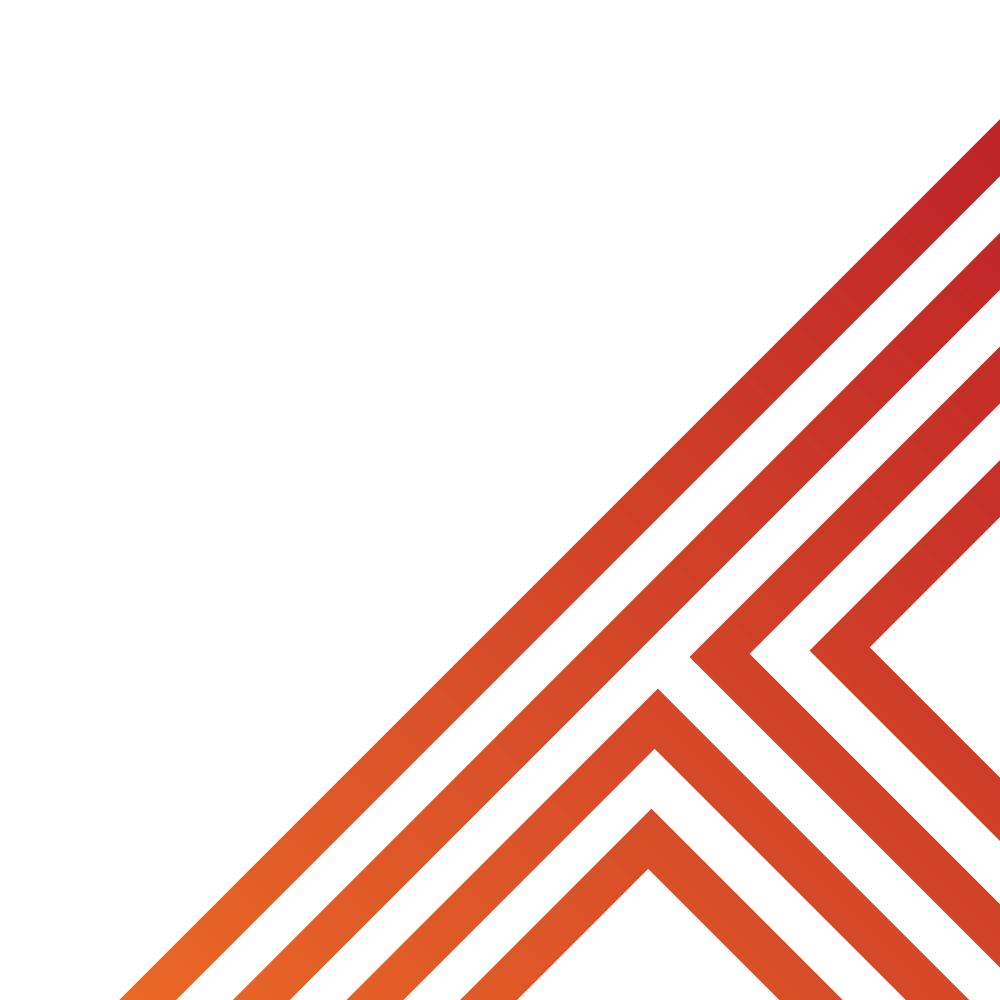 [Speaker Notes: https://www.youtube.com/watch?v=KvfbNBnSGio]
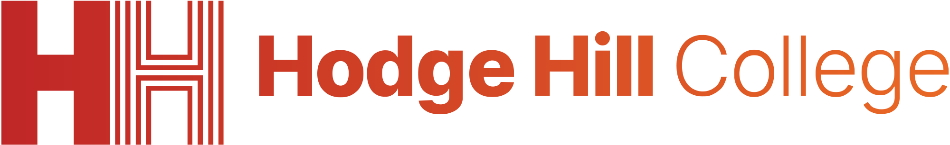 Online Presence
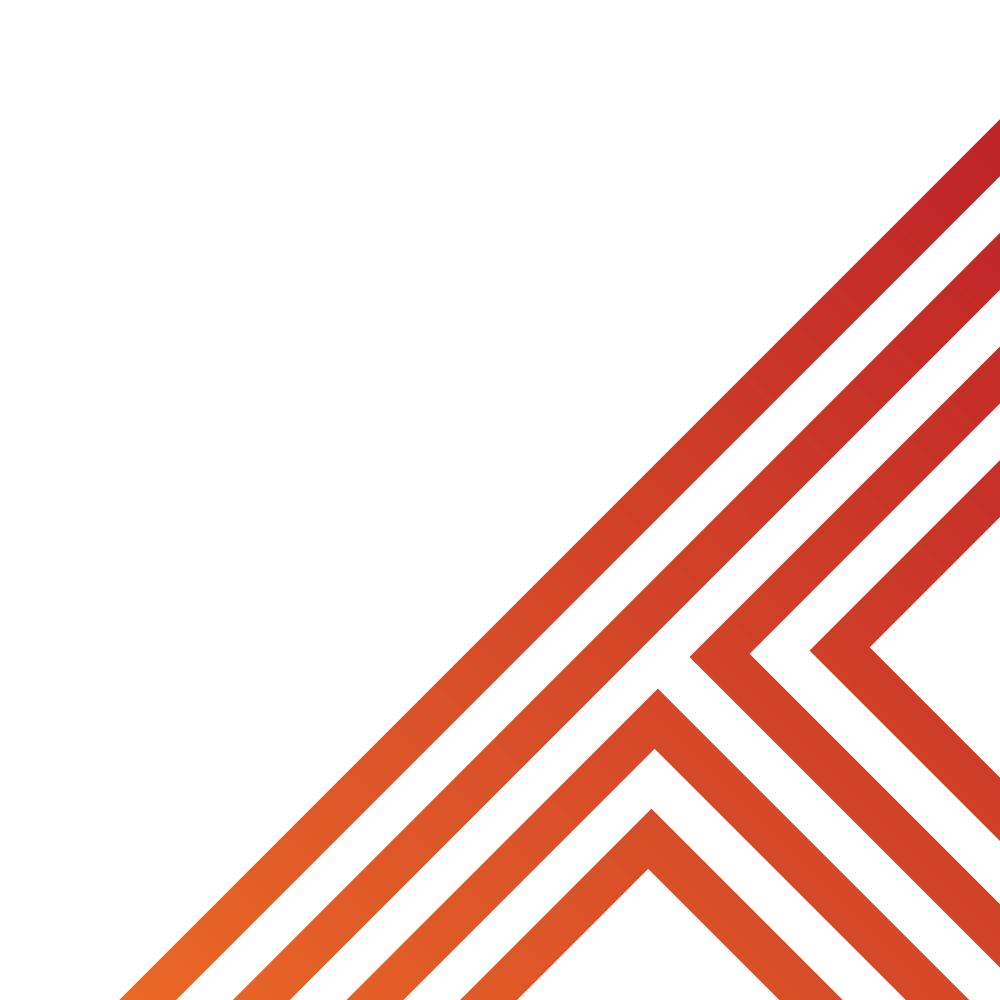 It is important to remember that even small actions like liking a post on social media or commenting on a post all contributes to a person’s online presence.
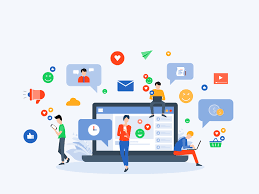 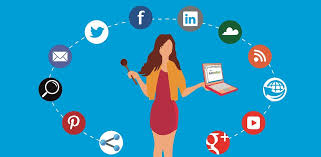 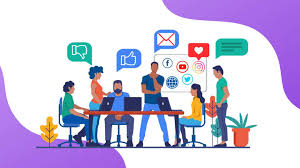 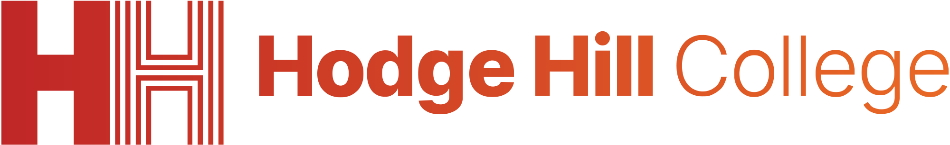 Online Presence
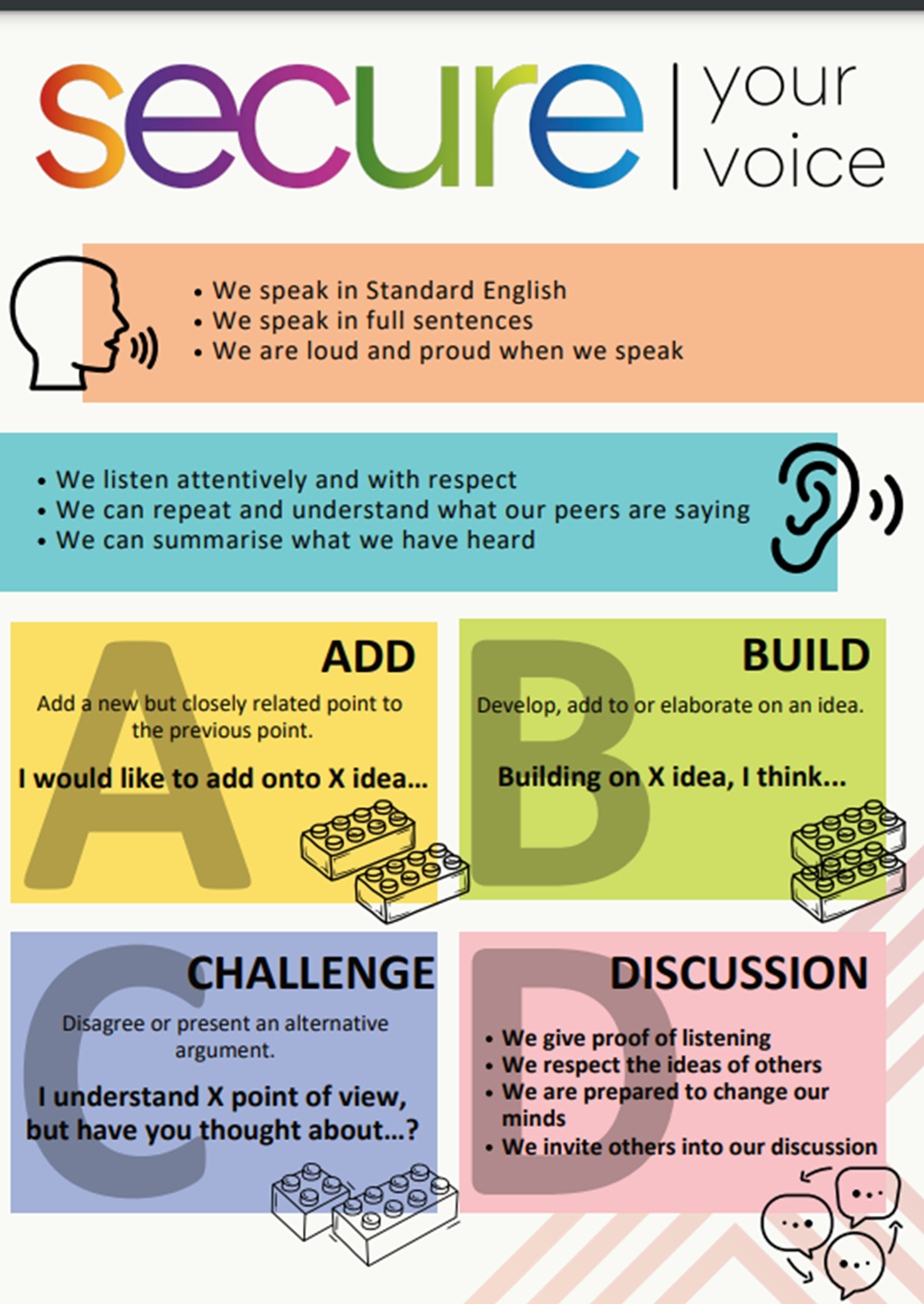 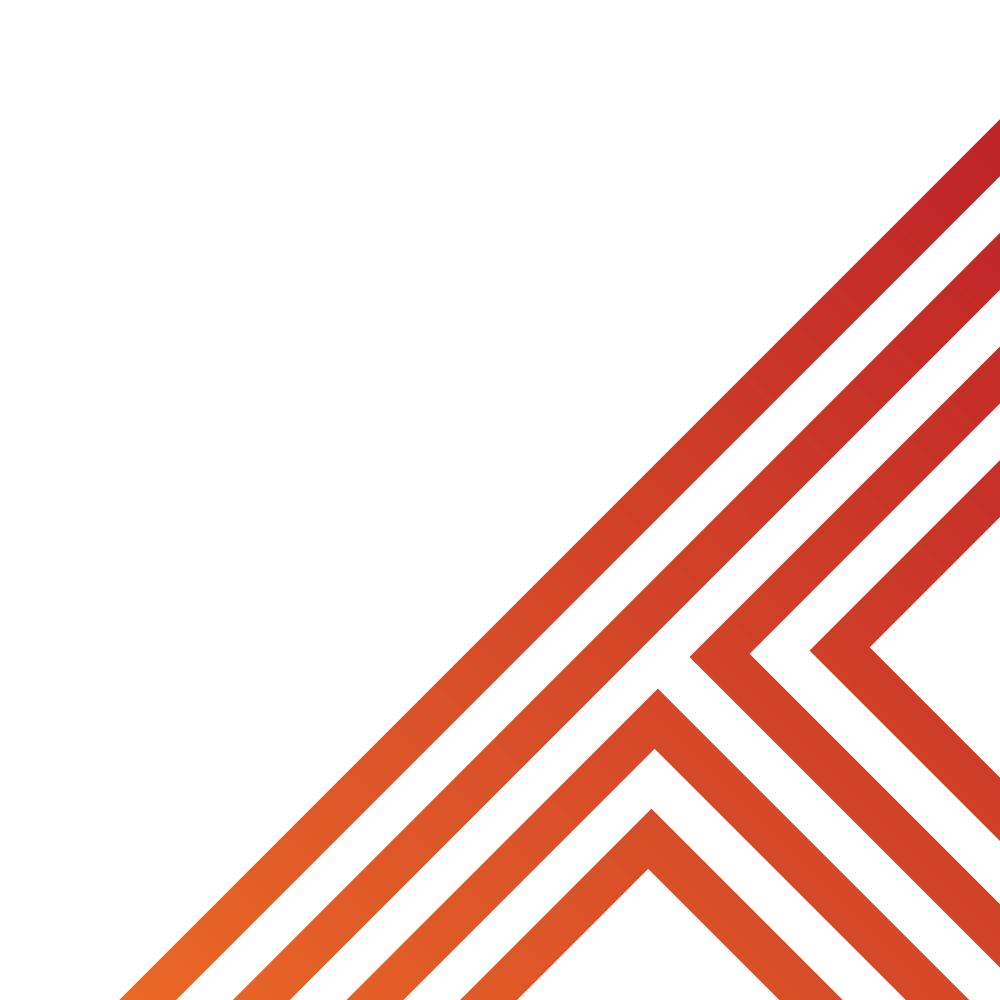 Take out your oracy helpsheet from your learning wallet.

You have 1 minute to think about the following question:

“What is it important to think about you present yourself online?”
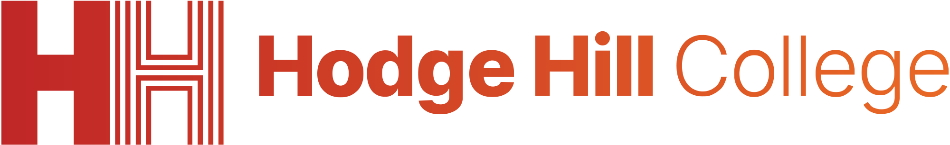 Online Presence
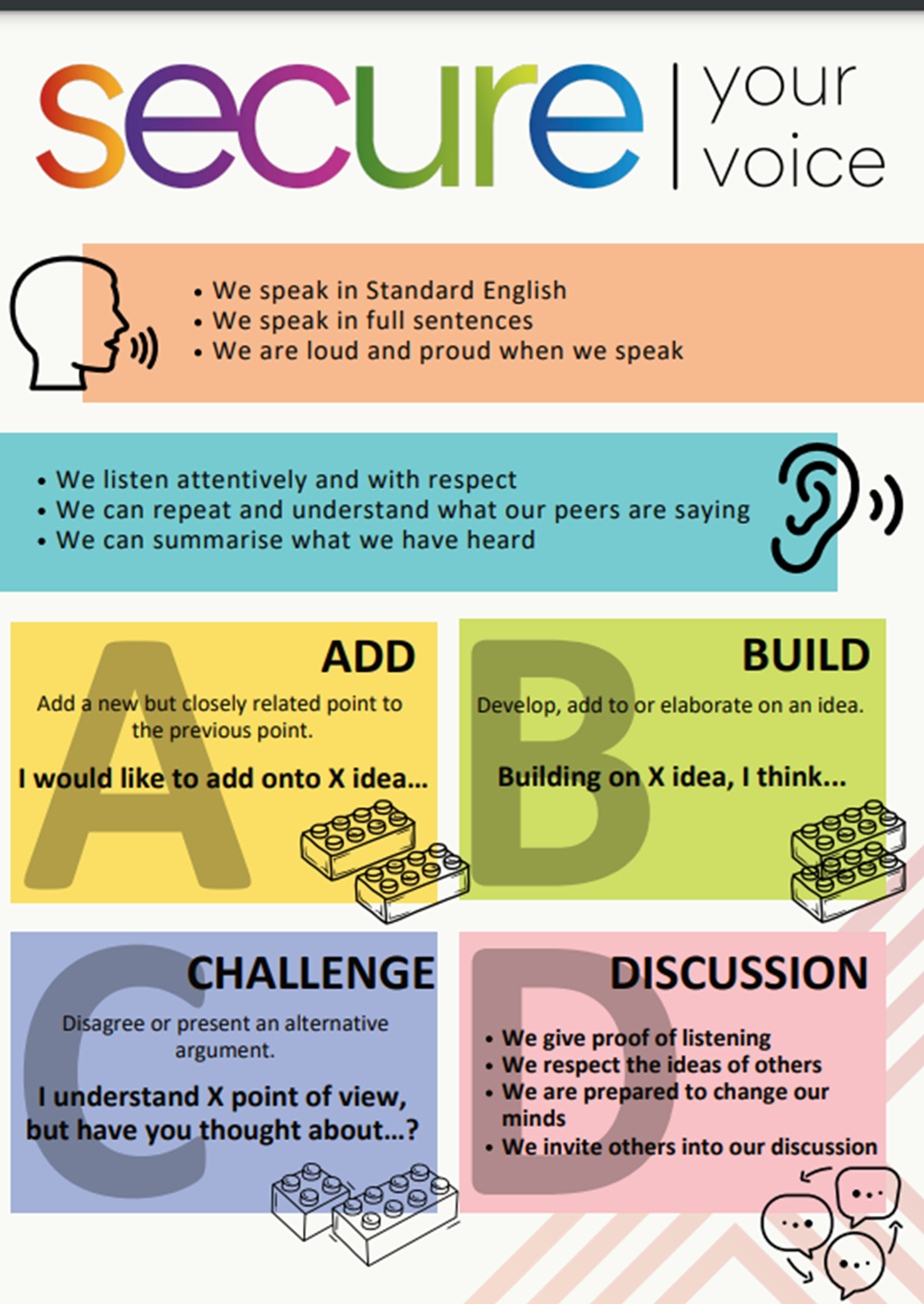 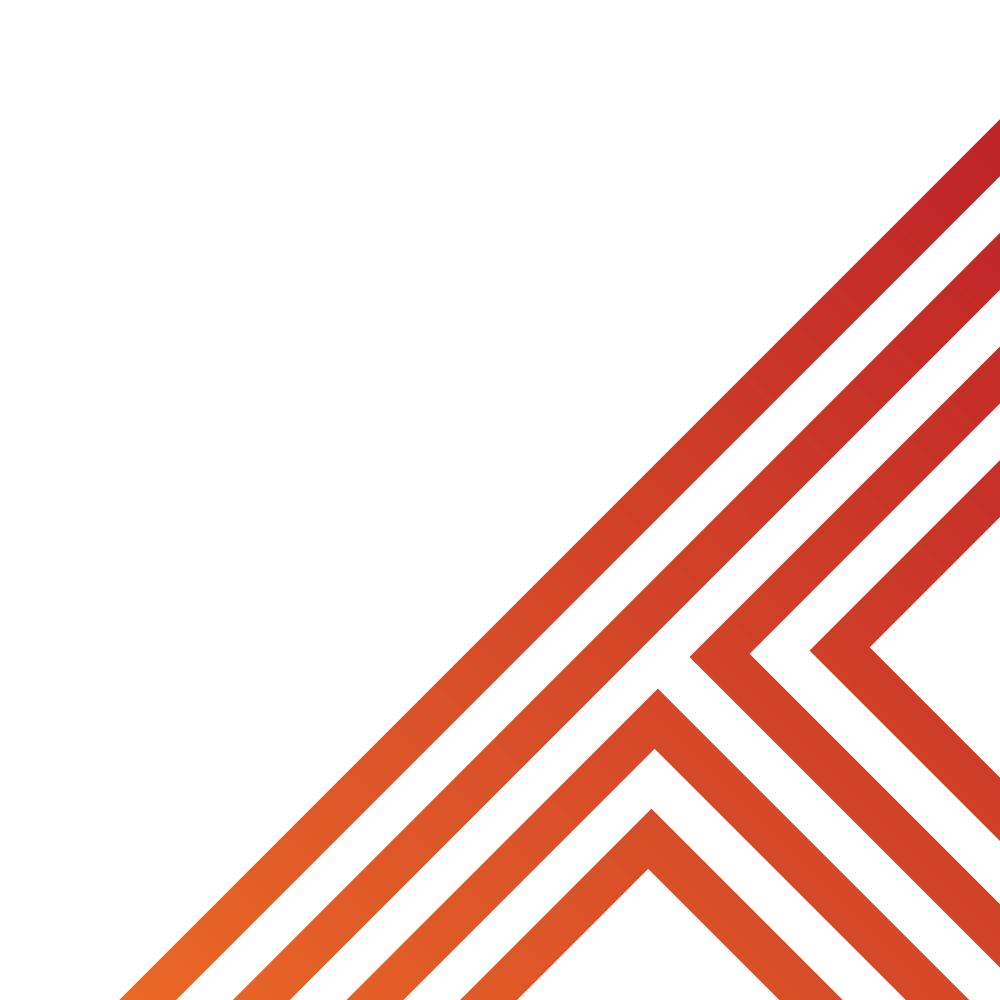 Using your oracy helpsheet, with the person next to you, discuss your response to the question:

“What is it important to think about you present yourself online?”

Remember to use the sentence starters to add, build or challenge what your partner has said.

Be ready to share your discussion with the class
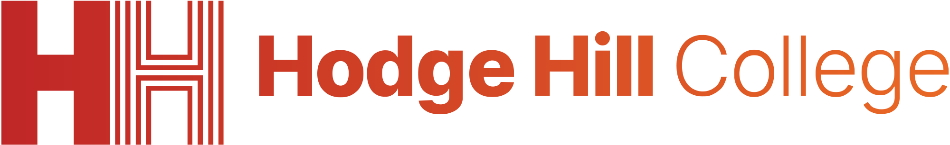 Online Presence
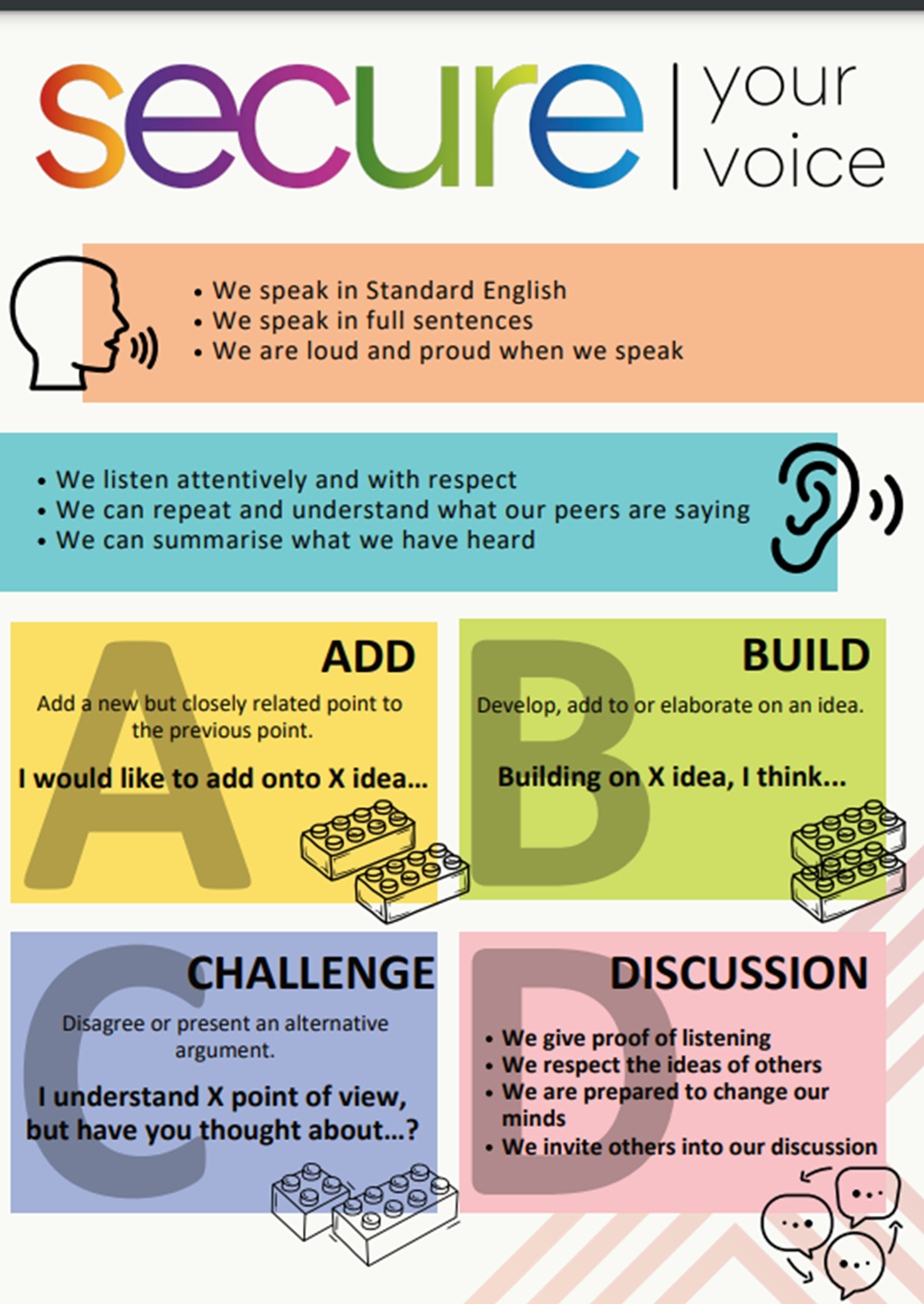 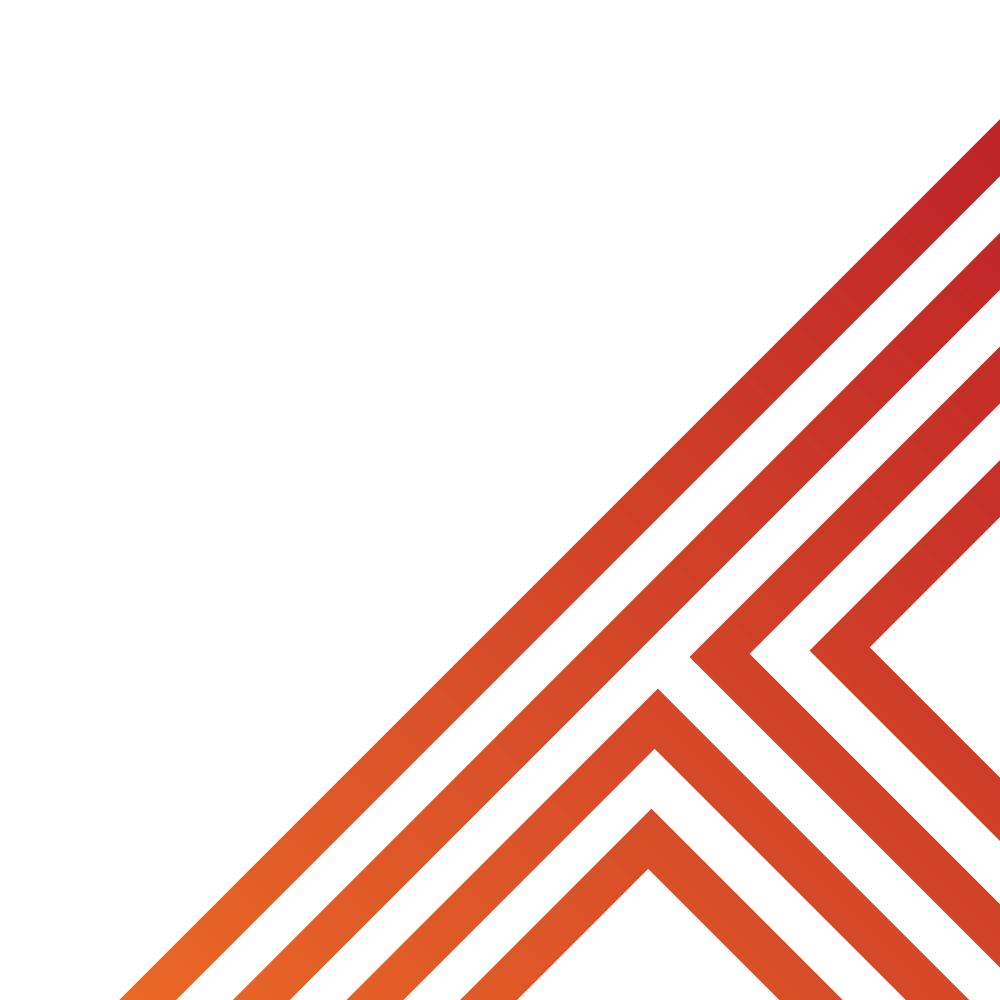 Take out your oracy helpsheet from your learning wallet.

You have 1 minute to think about the following question:

“Can you think of someone who has a positive online presence? Why?”
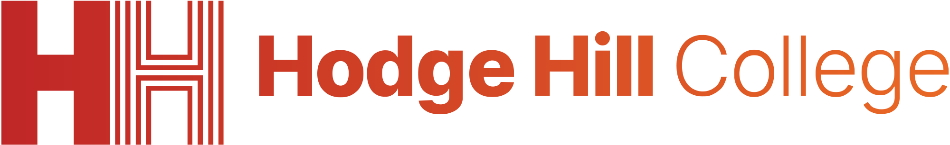 Online Presence
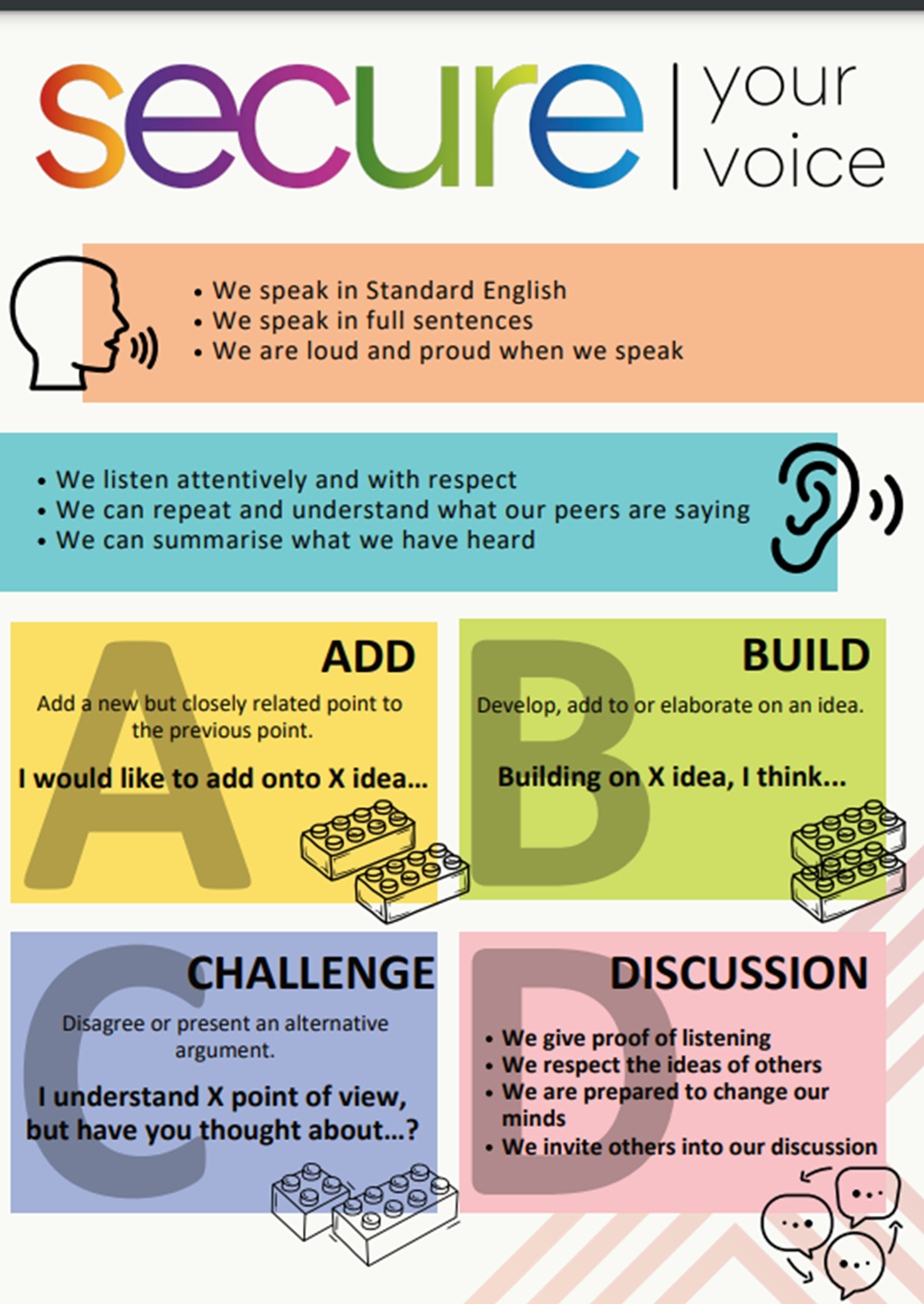 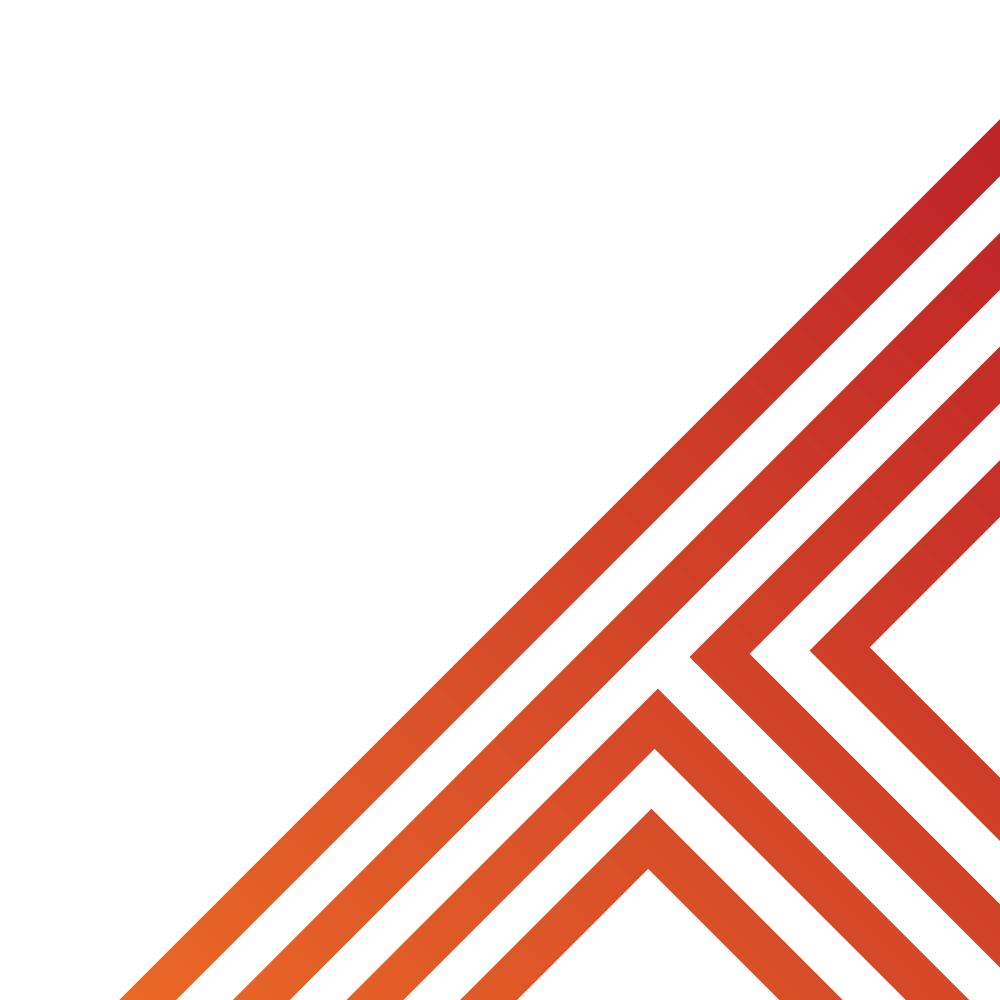 Using your oracy helpsheet, with the person next to you, discuss your response to the question:

“Can you think of someone who has a positive online presence? Why?”

Remember to use the sentence starters to add, build or challenge what your partner has said.

Be ready to share your discussion with the class
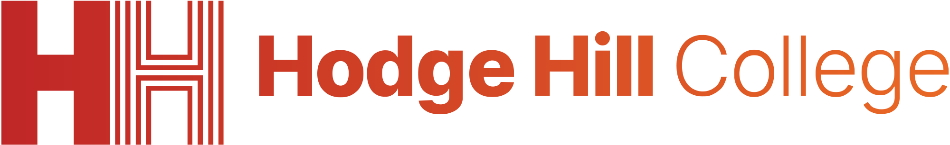 Online Presence
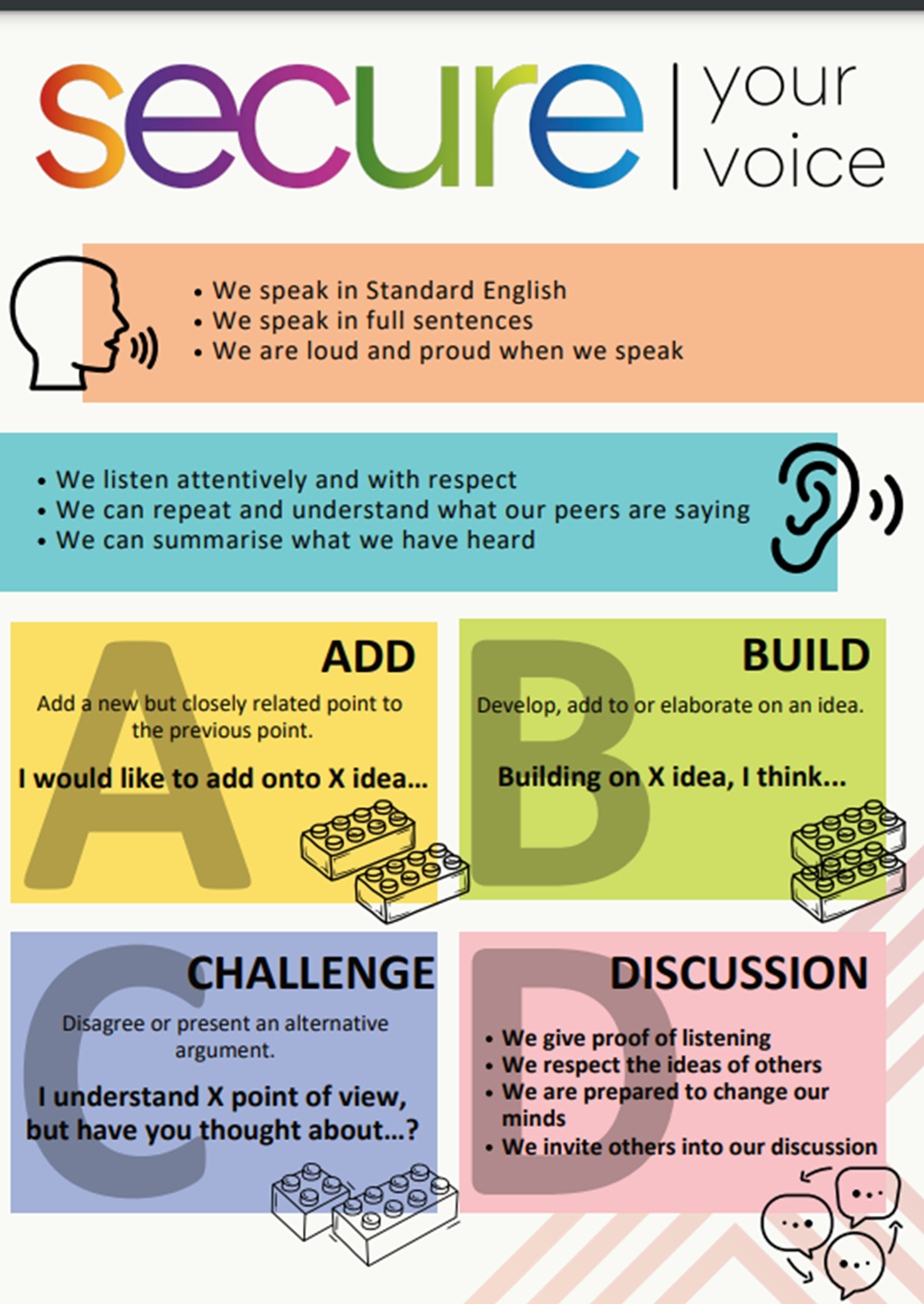 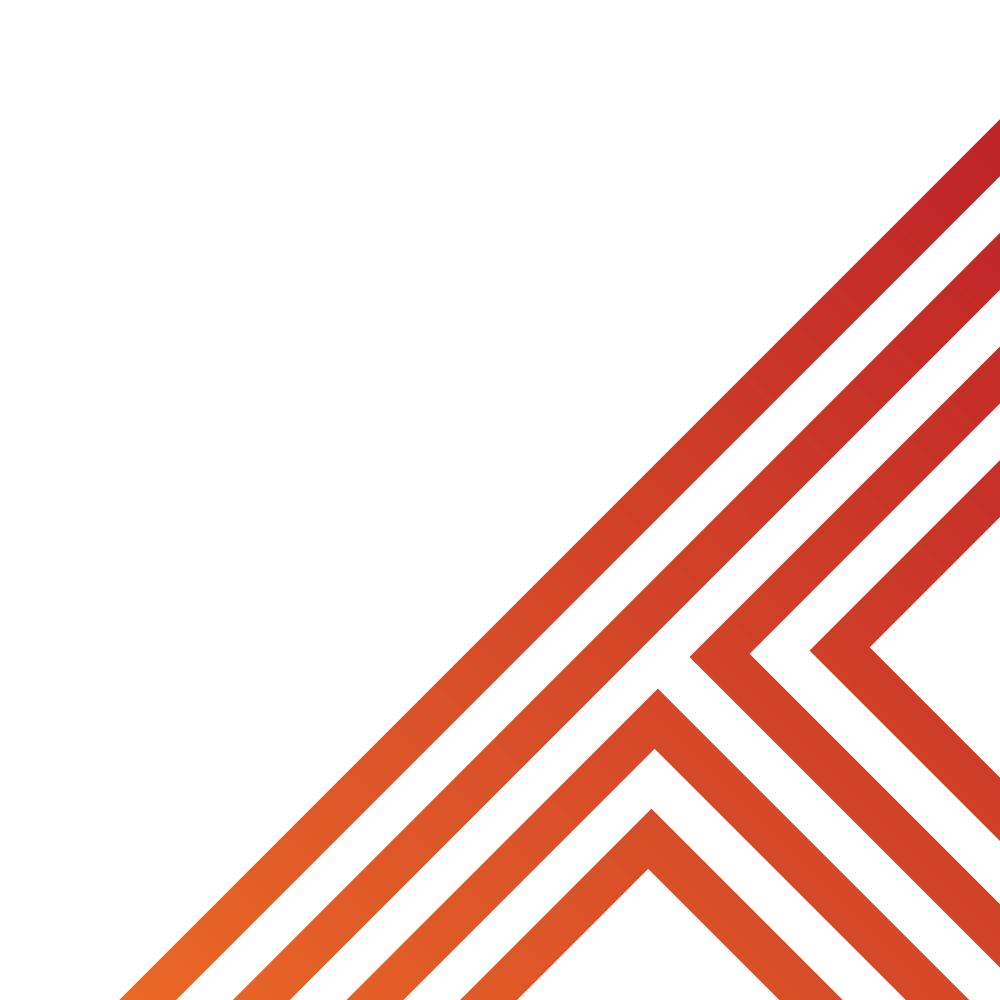 Take out your oracy helpsheet from your learning wallet.

You have 1 minute to think about the following question:

“Can you think of someone who has a negative online presence? Why?”
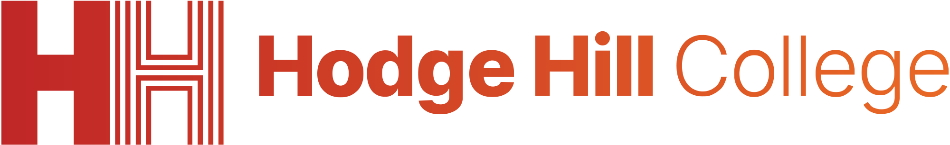 Online Presence
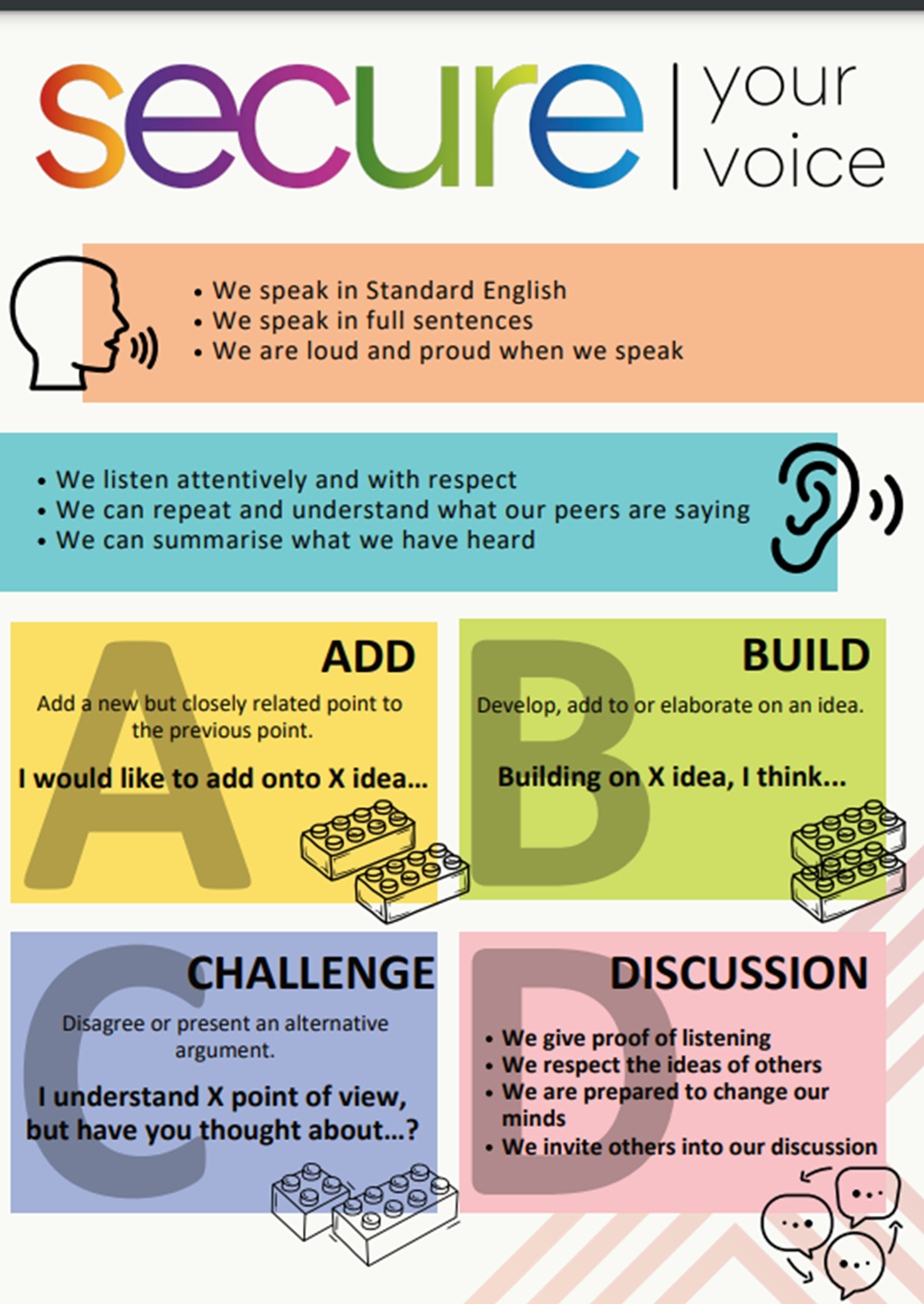 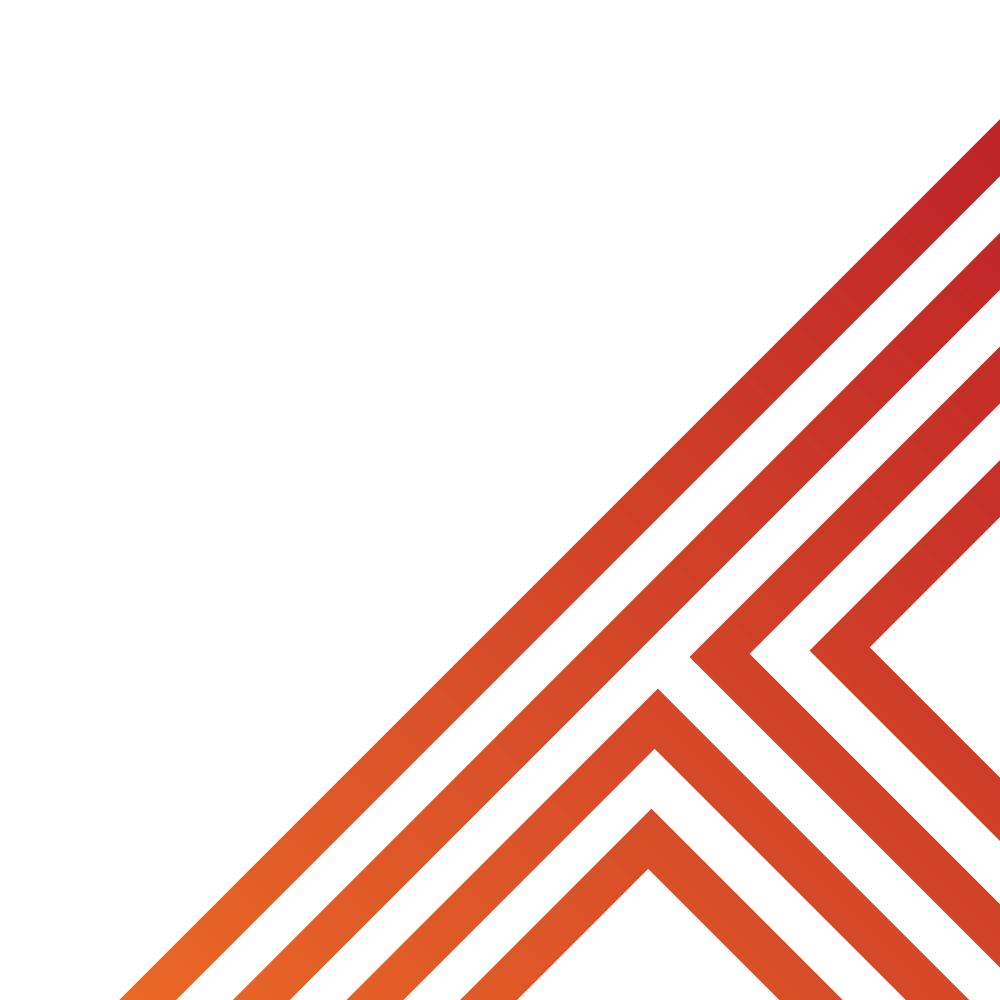 Using your oracy helpsheet, with the person next to you, discuss your response to the question:

“Can you think of someone who has a negative online presence? Why?”

Remember to use the sentence starters to add, build or challenge what your partner has said.

Be ready to share your discussion with the class
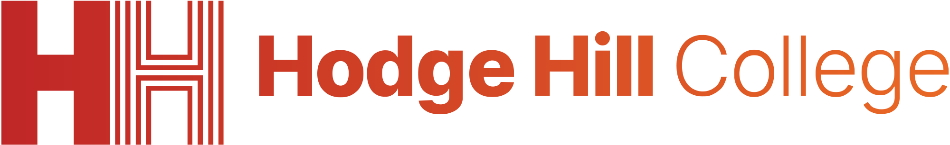 Reflection
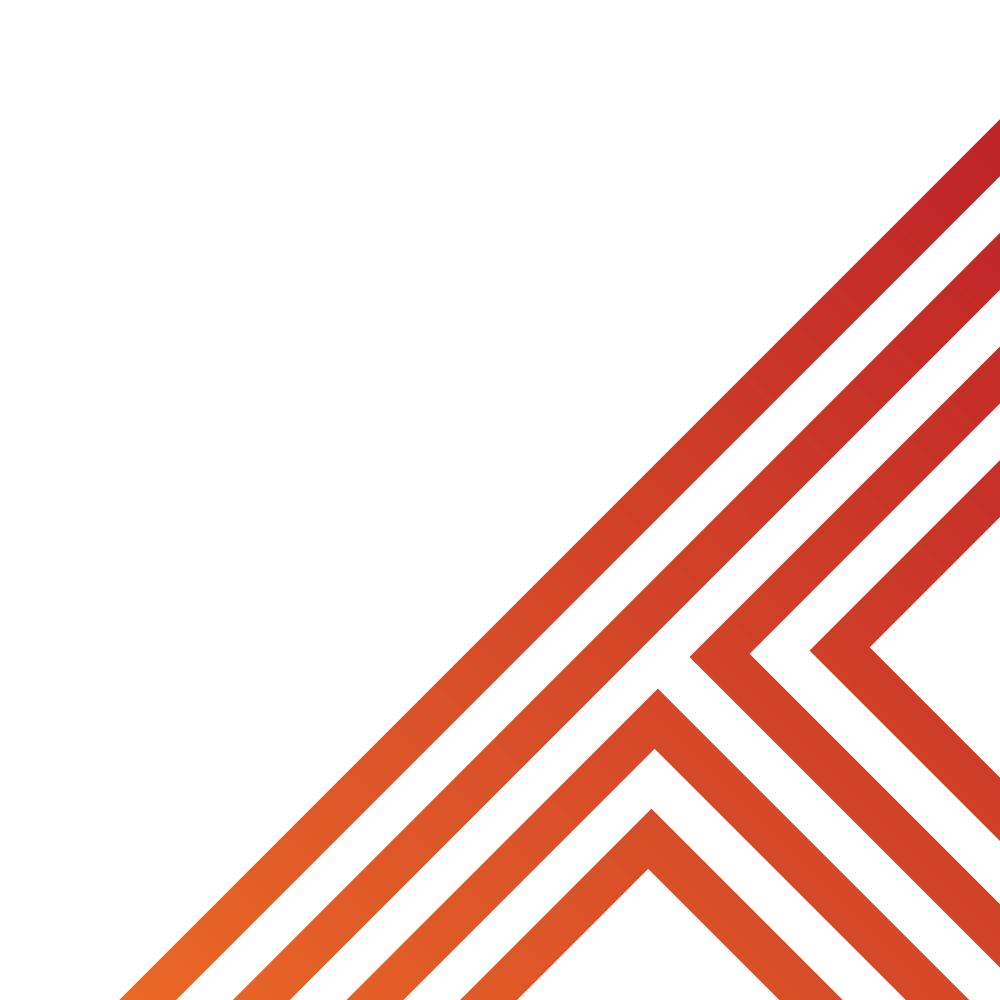 It is important to remember that much of the internet is a public space.

Anything posted online is likely to exist forever.

How will you ensure your online presence is positive and will not haunt you in the future?
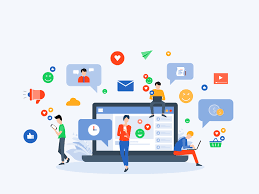 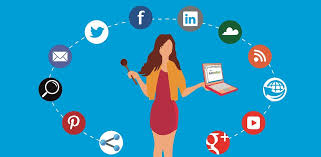 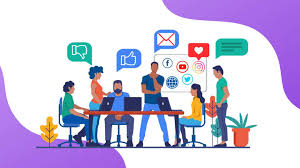 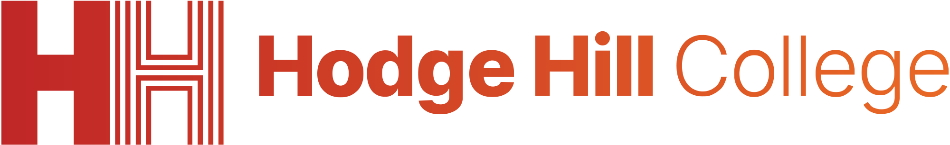 Support
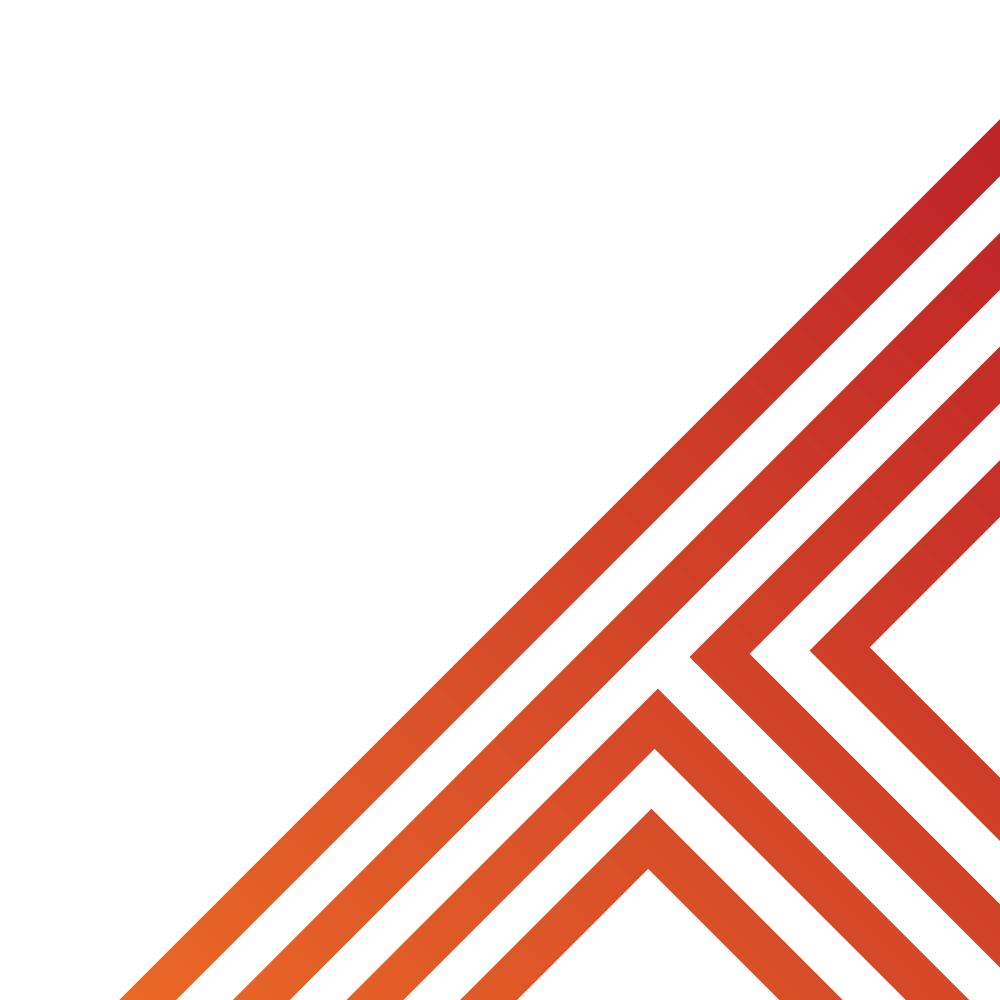 If you ever need support about a negative online presence for yourself, a friend or family member you can find it here:
Childline.org.uk

Call – 08001111

Email or chat online for support
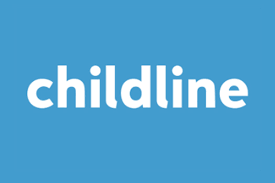 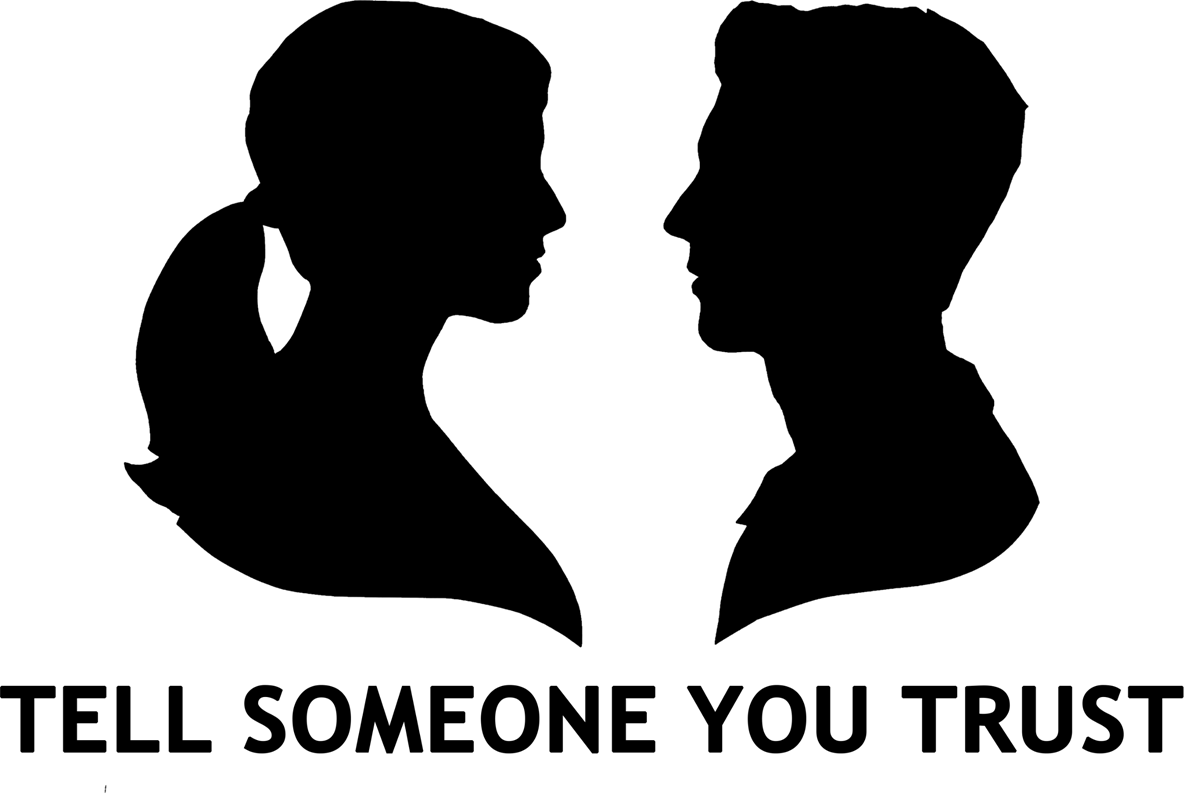 If an emergency call 999 and ask to speak to the police

If it is not an emergency call 101 and ask to speak to the police
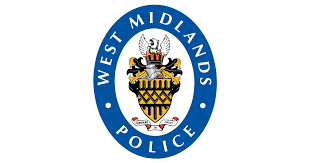